II. Film Sound Theories
4. Film Music
TWO PERSPECTIVES & PERIODS:

Unheard Melodies: Narrative Film Music 
by Claudia Gorbman (published in 1987)

Hearing Film: Tracking Identifications in Contemporary Film Music by Anahid Kassabian (published in 2001)
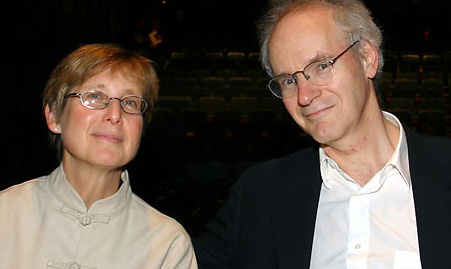 Claudia Gorbman and Michel Chion
She is Professor of Film Studies at University of Washington at Tacoma
Unheard Melodies, published in 1987, is considered a founding text in the study of film music. Chion calls it “one of the best works in existence on classical film music.” 
She is English translator of five of Chion’s books on film sound, including the two we read in class.
Unheard Melodies: Narrative Film Music
What is music doing in the movies? And how does it do it?

She is looking at narrative feature films – Classical Hollywood and European films

The prevailing dialect of film-music language – 19th Century late Romantic style of Wagner and Strauss.
“Music is subordinate to the narrative’s demands” (p. 2) And “music signifies in films not only according to pure musical codes, but also according to cultural musical codes and cinematic musical codes. (p. 3)
“A theme in a film becomes associated with a character, a place, a situation, or an emotion.  It may have a fixed and static designation, or it can evolve and contribute to the dynamic flow of the narrative by carrying its meaning into a new realm of signification.” (p. 3)
Why music – in the tightly consolidated “realist” world of sound film?

History - music has gone hand-in-hand with dramatic representations ever since Ancient Greek theater. 

Music affects the audience (like easy-listening music) – “bathe the audience in affect,” “render the individual an untroublesome viewing subject” (p. 5) “Music lowers the thresholds of belief.” (p. 6) – connection to psychoanalysis.
Principles of Composition, Mixing, 
& Editing (pp. 73-91):
Invisibility
Inaudibility
Music as signifier of emotion
Narrative cueing: referential/narrative, connotative
Continuity
Unity
Breaking the rules
Mildred Pierce (1945) 
Dir. Michael Curtiz, Composer: Max Steiner
Steiner: head of RKO’s music department 1930-36, then chief composer at Warner Bros., more than 300 film scores over 35 years

Critics noted his “heavy-handed emphasis on large-scale symphonic composition,” and his “nostalgic, emotional, and sentimental” scores that “catch everything” in a film 
 
“I have always tried to subordinate myself to the picture” (p. 97)
Score of Mildred Pierce – 5 themes: 1) Mildred, 2) Bert, 3) her daughters, 4) her restaurant business and financial success, 5) her romance with Monte

Hyperexplication – music as an element of discourse that magnifies, heightens, intensifies the emotional value suggested by the story

“Like melodrama in general, Mildred Pierce ‘allows us the pleasure of self-pity and the experience of wholeness brought by the identification with mono-pathic emotion.’ The background score has a key function of guiding the spectator-auditor unambiguously into this particularly compelling identification.” (p. 98)
Zéro de conduite  (1933) 
Dir. Jean Vigo, Composer: Maurice Jaubert
The most autobiographical in the three films Vigo made before he died in 1934, at the age of 29

Influence/parallels to Mèliés, Cohl, Claire, and Chaplin. 
 
“The film sets up a dialectic of orders: neat disciplined lines imposed by the school—a static order—versus the boys’ unruliness and collective spontaneity, which at least temporarily spawn an order stronger than the imposed one.” (p. 114)
Zéro de conduite established Maurice Jaubert as a film composer.

About 16 mins of music are included in its 45 mins. Three sequences with music: 1) opening sequence on train, 2) excursion into the village, 3) riot in the dorm

The orchestra only had 11 instruments: 4 woodwinds, percussion, trumpet, trombone, harp, piano, violin, violoncello, plus singers.

Music aping representational function
“Zéro de conduite consciously deploys music not only in terms of its emotive and rhythmic properties, but also exploits music as a physical sound phenomenon, and as a recorded soundtrack element.” (p. 116)

Jaubert: music ought to “make physically perceptible… the inner rhythm of the image” (p. 132)

Use of recorded and manipulated musical passages in the dorm riot scene

Alternative to the Classical Hollywood film music practice